بسم الله الرحمن الرحيم
Prof .Fatma Alanazy
ENT consultant
ANATOMY OF THE EAR
EXTERNAL EAR
Auricle
External Canal
THE AURICLE
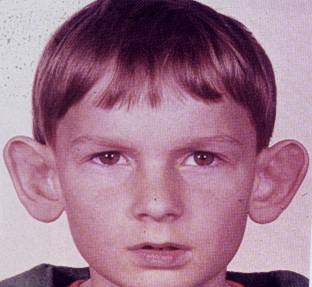 Absence of antihelix
(protruding ear)
Normal
Blood Supply
Richly supplied by branches from the external carotid
The External Auditory Canal
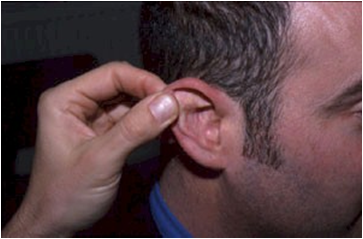 The External Auditory Canal
Length:2.5 cm
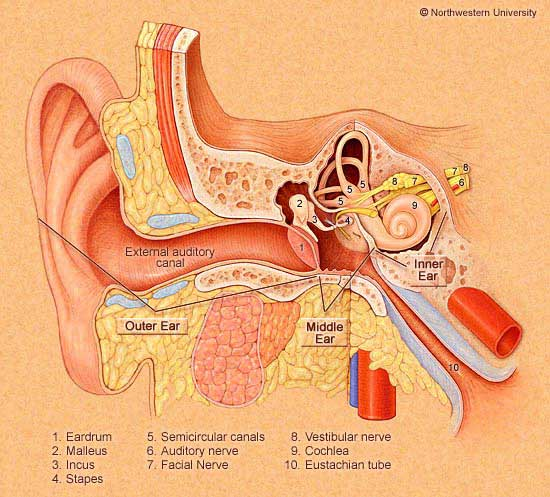 Lateral Third:
lateral 1/3
Medial Two Thirds:
Cartilagenous
Present at birth
Hair follicles
Sebacous glands
Ceruminous glands
Bony
Develops after birth
Skin of outer third of the external canal
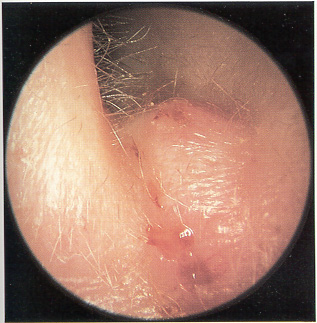 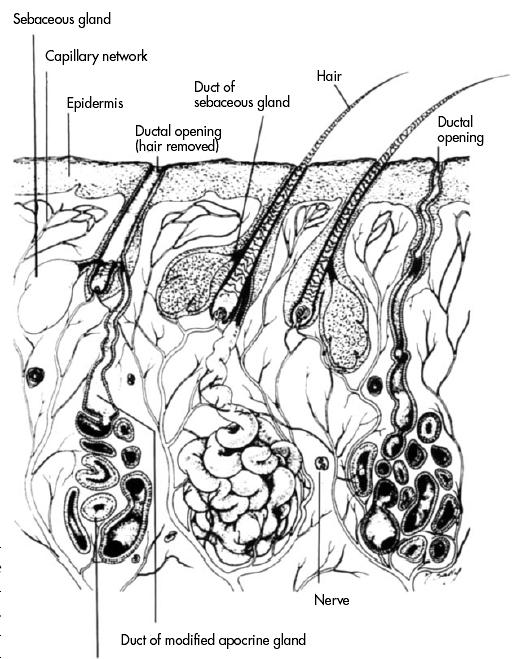 Furunclosis
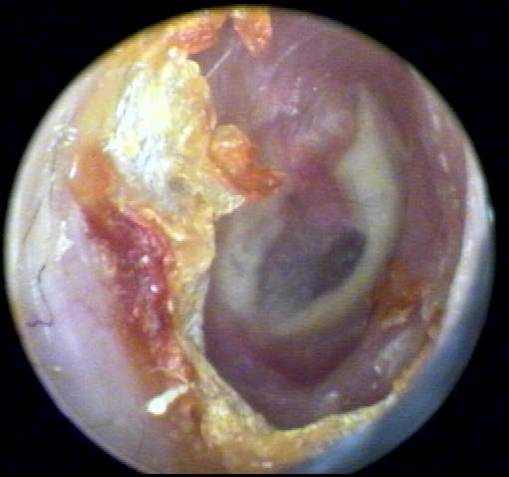 Wax
ANATOMY OF THE EAR
External Ear
Middle Ear Cleft
Inner Ear
MIDDLE EAR CLEFT
Eustachian Tube
Tympanum (Middle Ear Cavity)
Mastoid Antrum and  Air Cells
MIDDLE EAR CLEFT
The Eustachian Tube
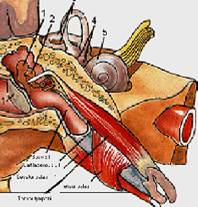 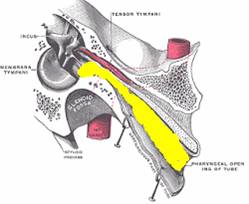 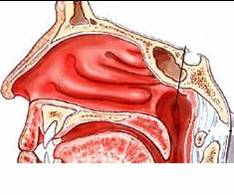 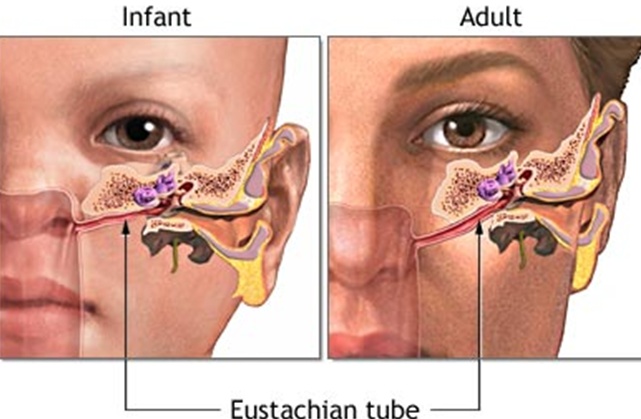 MIDDLE EAR CLEFT
Eustachian tube
Tympanic cavity (Middle ear cavity)
Tympanum (Middle Ear Cavity)
Tympanic cavity:
Bioconcave disc shaped cavity 13mm ant post ,15 mm in height .
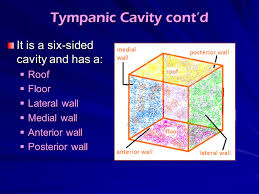 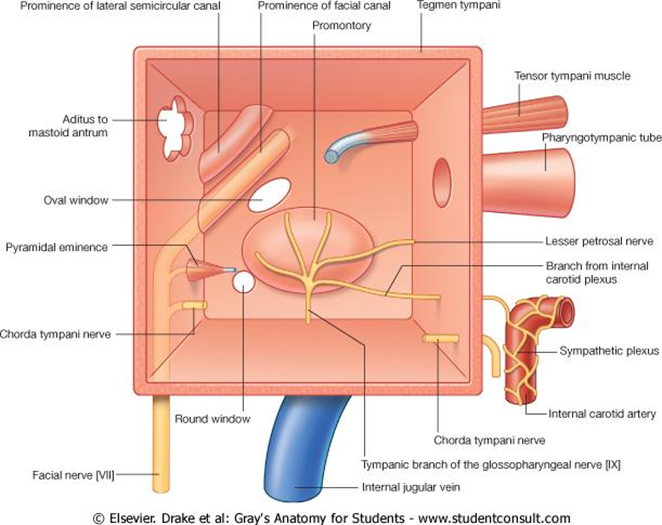 Roof (tegmen tympani)
Separate the cavity from middle cranial fossa 


 Floor 
   jugular bulb
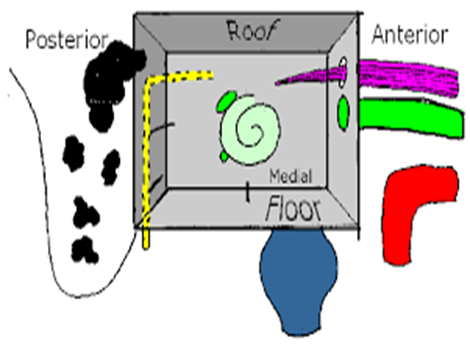 Anterior wall
Canal Huguier ,chorda tympani 
Canal of tensor tympani ms
Tympanic orifice of ET
Canal of carotid artery 


Posterior  wall
Aditus :which lead backwards from the epitympanum into mastoid antrum 
Pyramid (stapedius tendon)
 vertical portion of facial nerve
Medial wall:

The promontory :
bony projection covering the basal turn of the cochlea.
Oval window :
occupied by the footplate of the stapes ,closes the middle ear from the scala vestibuli
Round window :
separates the middle ear from scala tympani
Facial nerve :
the horizontal portion lies above the oval window .
The horizontal semicircular canal :
above the second genu of the facial nerve.
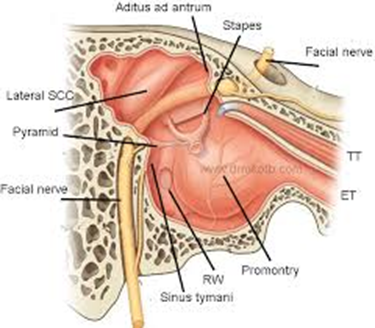 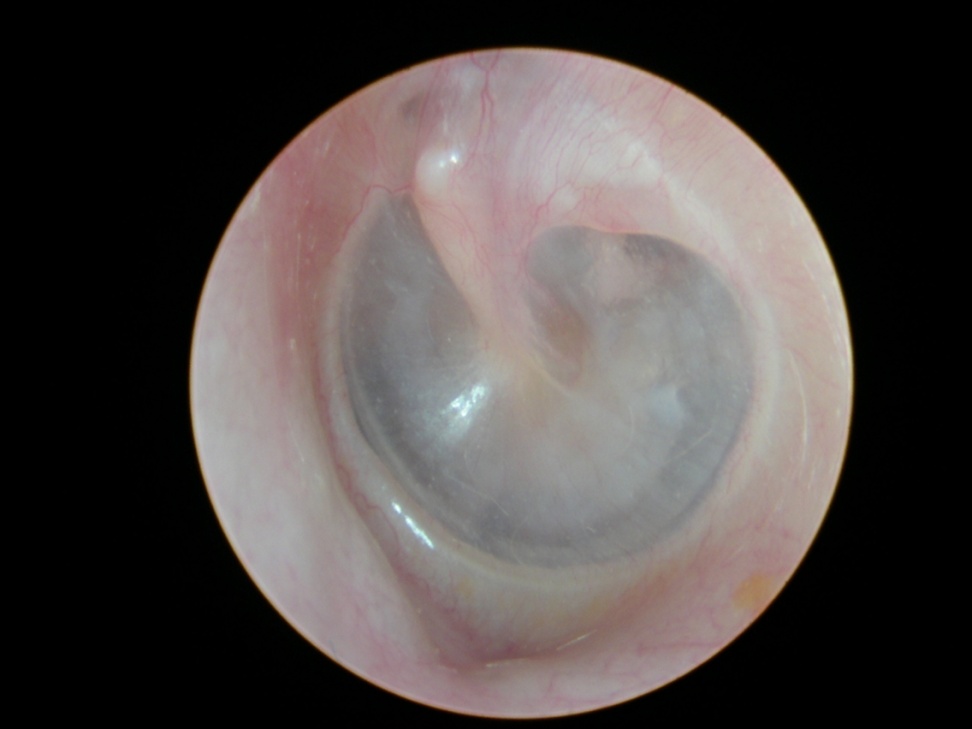 Membrana flaccida
Membrana Tensa
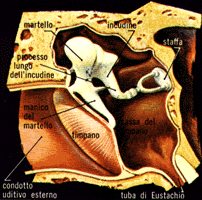 Epitympanum(attic)
Mesotympanum
Hypotympanum
MIDDLE EAR CLEFT
Eustachian (Pharyngo-tympanic) Tube
Tympanic (Middle Ear) Cavity
Mastoid antrum and  air cells
Mastoid antrum:

Situated in the post portion of petrous temporal bone 
Ant :opening of the aditus 
Medial :post and horizontal semicircular mcanals
Roof (tegmen antri)
Lat :squama and macewen’s triangle
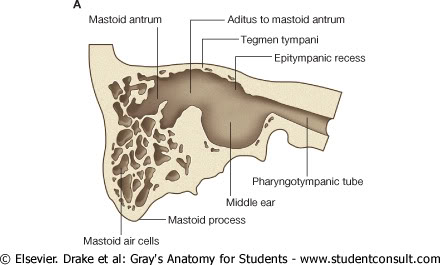 Mastoid Antrum & Air cells
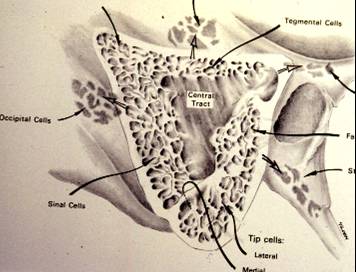 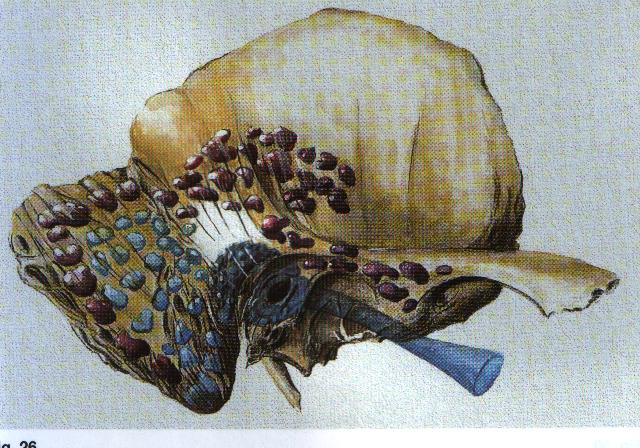 CONTENTS OF MIDDLE EAR CAVITY
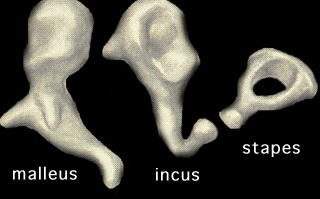 Air
Ossicles
Malleus, Incus, & Stapes
Muscles
Tensor Tympani & Stapedius
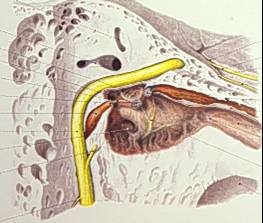 Nerves
Tympanic Plexus & Chorda Tympani
LINING OF MIDDLE EAR
Mucous membrane : ciliated columnar anteriorly and cuboidal or flat elsewhere
SENSARY SUPPLY OF MIDDLE AND EXTERNAL EAR
Cervical II & III ( great auricular and lessor occipital)
V  cranial nerve ( auriculotemporal)
IX cranial nerve (tympanic or Jacobson’s) 
X cranial nerve ( auricular or Arnold’s)
VII cranial nerve
Referred Earache
Pain in the ear due to a disease in an area supplied by a nerve that also supply the ear.
Referred Earache
Cervical II & III
Cervical spondylosis, neck injury etc.
V  cranial nerve
Dental infections, sinonasal diseases etc.
IX cranial nerve
Tonsillitis, post-tonsillectomy, carcinoma etc.
X cranial nerve
Tumors of hpopharynx, larynx & esophagus
ANATOMY OF INNER EAR
Osseous Labyrinth
Perilymph
Membranous labyrinth
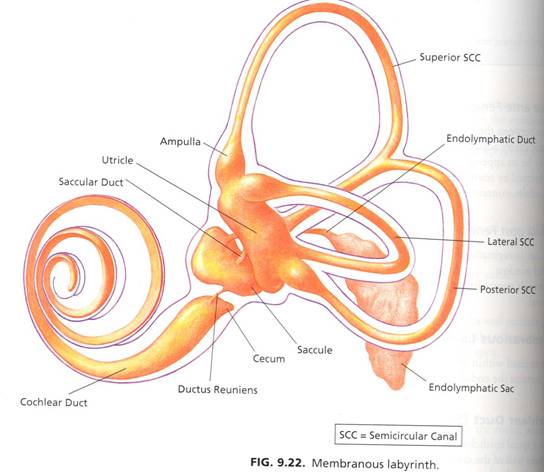 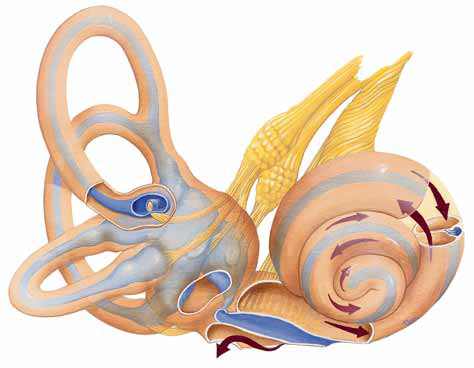 The Bony Labyrinth
Bony Cochlea
Vestibule
Bony semicircular canals
CONTENTS OF THE BONY LABYRINTH
Perilymph
Membranous labyrinth
Cochlear duct
Saccule and utricle
Membranous semicircular ducts
CONTENTS OF MEMBRANOUS LABYRINTH
Endolymph
Sensory epithelium
Cochlea: organ of Corti
Utricle & saccule: maculae
Semicircular canals: cristae
INNER EAR SENSORY EPITHELIUM
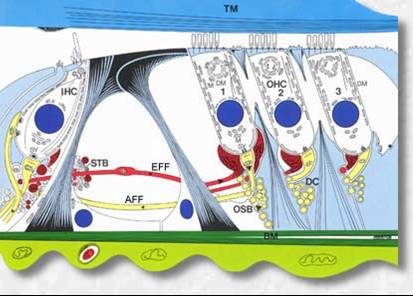 Cochlea: organ of Corti

Utricle & saccule: maculae

Semicircular canals: cristae
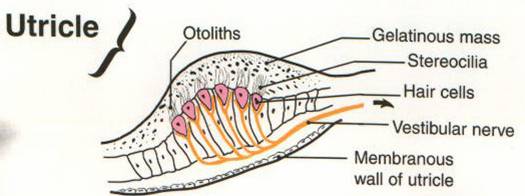 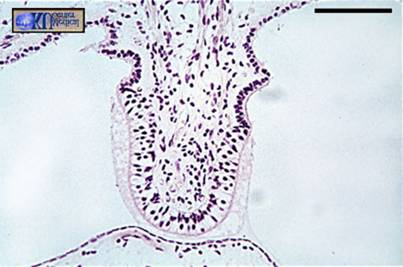 THE VESTIBULO-COCHLEAR NERVE
CENTRAL CONNECTIONS OF COCHLEAR NERVE
CENTRAL CONNECTIONS OF VESTIBULAR NERVE
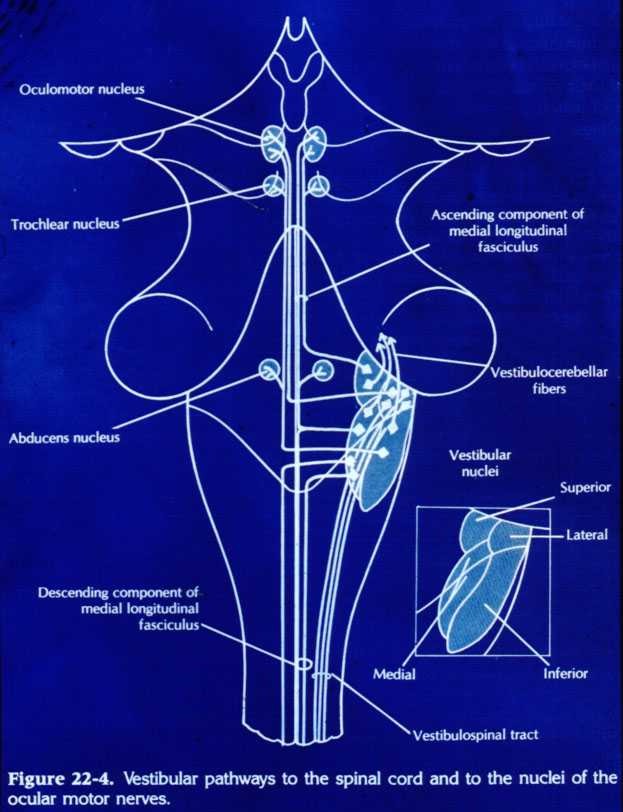 PHYSIOLOGY OF THE EAR
FUNCIONS OF THE EXTERNAL EAR
Auditory functions:
Sound conduction
Increase sound pressure by the resonance function
Protection of the middle ear
Curvature
Cerumen
FUNCTIONS OF THE EUSTACHIAN TUBE
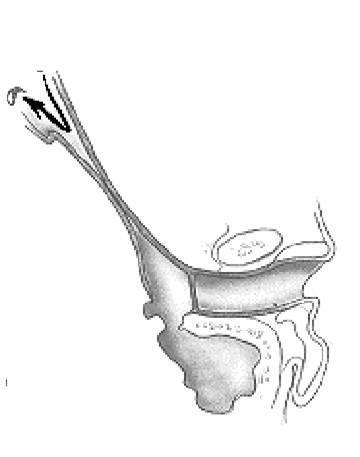 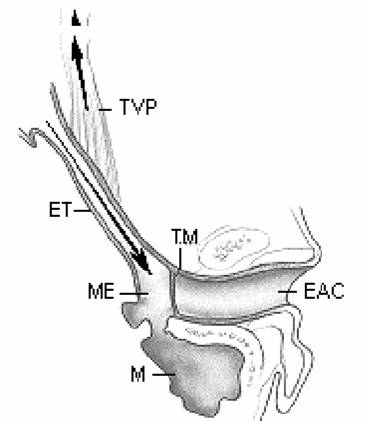 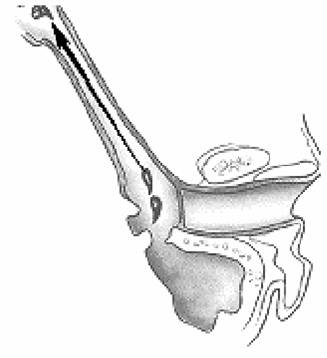 Protection
Ventilation
Drainage
Role of ET Dysfunction
Main route of infection in AOM (from the nasopharynx)
Obstruction

Negative middle ear pressure

Formation of non purulent fluid in the middle ear (Otitis Media with Effusion)
FUNCIONS OF THE MIDDLE EAR
Conduction of sound
Transformer mechanism
Hydraulic action
Ossicular leverage
FUNCIONS OF THE MIDDLE EAR
Conduction of sound
Transformer mechanism
Hydraulic action
Ossicular leverage 
Protection to the inner ear
stapedial reflex
FUNCIONS OF THE INNER  EAR
Hearing Function:
Transduction of sound to action potentials
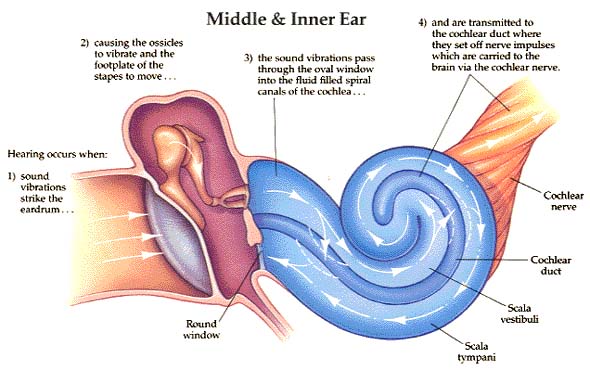 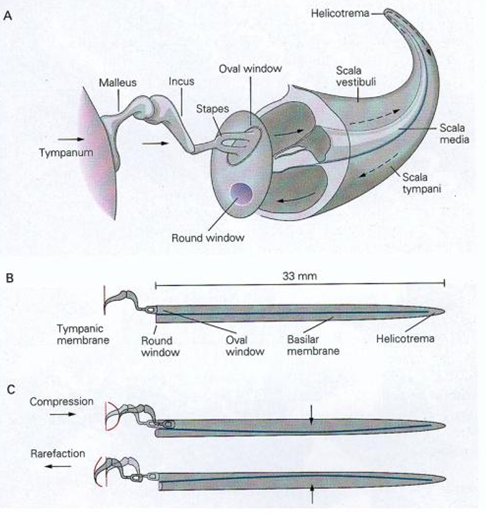 FUNCIONS OF THE INNER  EAR
Hearing Function:
Transduction of sound to action potentials
Vestibular Function:
   Participate in maintaining body balance
THE BALANCE SYSTEM
THE BALANCE SYSTEM
C.  Cortex
Cerebellum
BRAIN-STEM
THE BALANCE SYSTEM
Vestibular
Proprioceptive
Visual
INPUT
C.  Cortex
Cerebellum
BRAIN-STEM
THE BALANCE SYSTEM
Vestibular
Proprioceptive
Visual
INPUT
C.  Cortex
Cerebellum
BRAIN-STEM
OUTPUT
Ocular muscles
Postural muscles
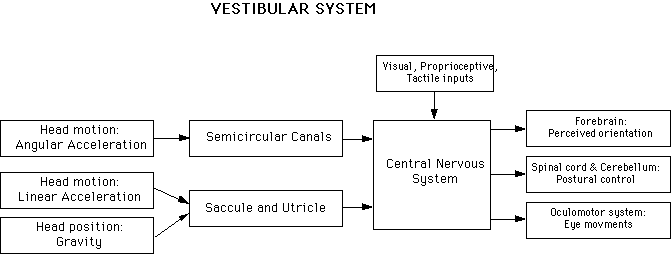 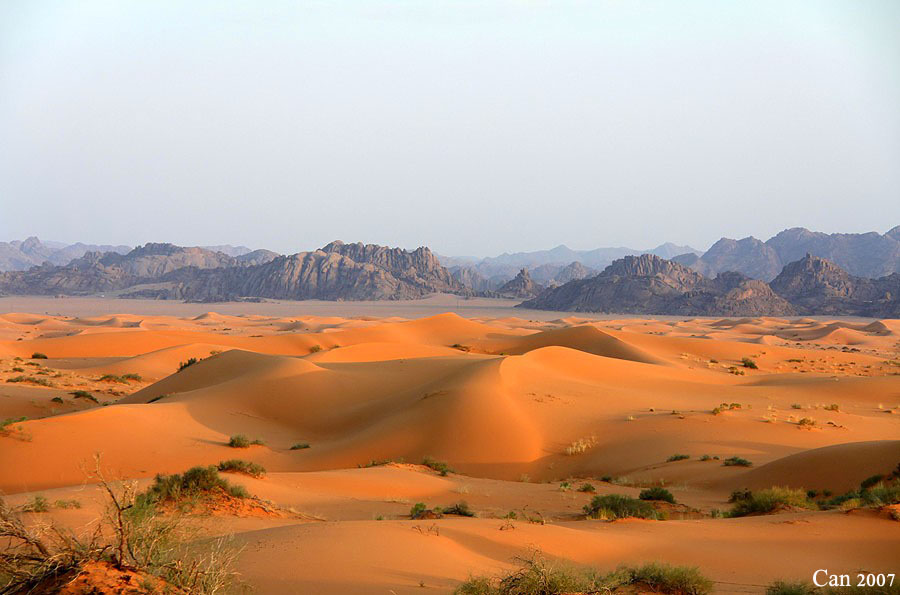 Disease of external ear and acute otitis media
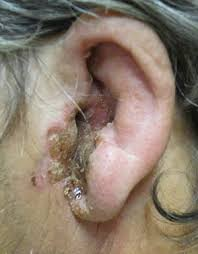 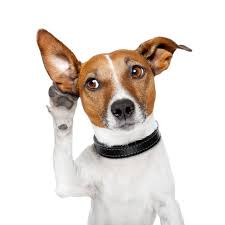 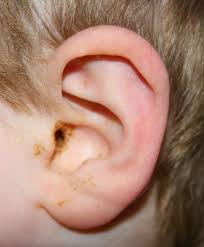 Congenital anomalies of external ear
Protruding ear (bat ear): otoplasty 
Preauricular sinus: surgical excision 
Microtia :
Atrasia 
Accessory auricles 
RX: 
plastic reconstruction 
Bone anchored hearing aid
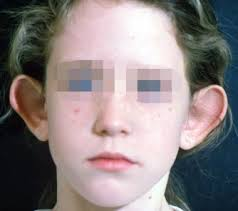 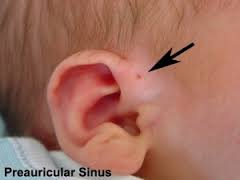 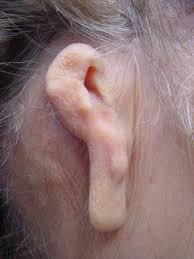 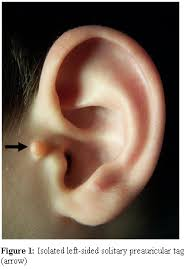 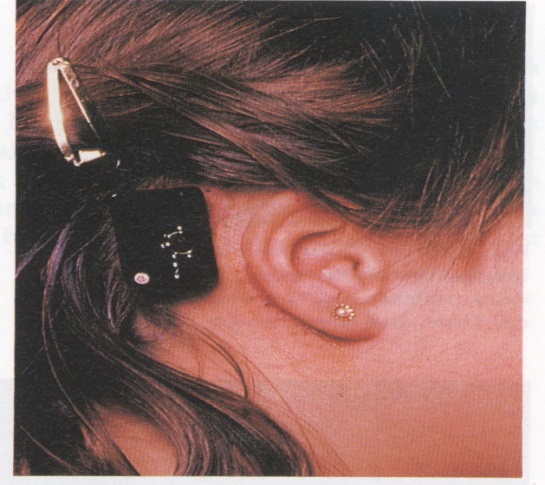 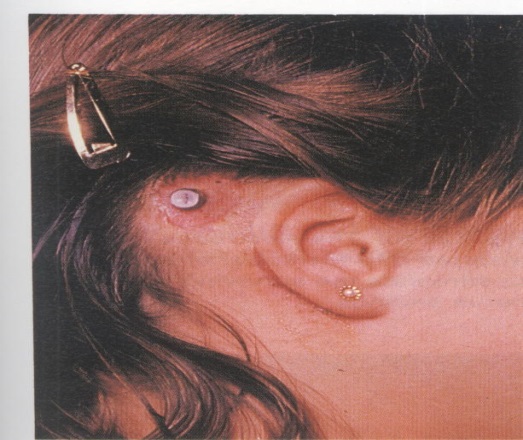 wax
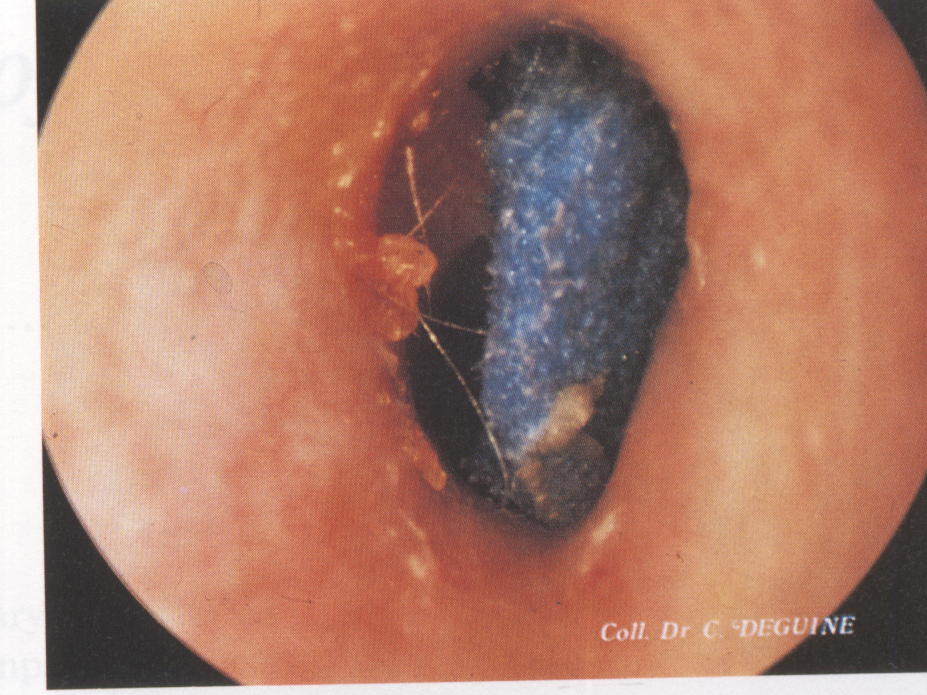 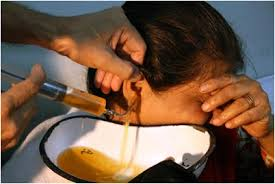 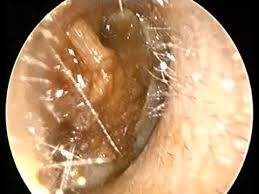 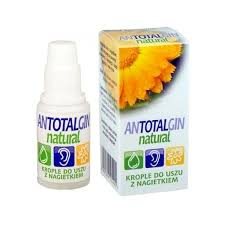 Perichondritis of pinna:

 infection of the auricular cartilage-----necrosis ----deformity.
 it may follow:
Haematoma
Surgery 
RX:
ABX
Incision & drainage 
Removal of necrotic tissue
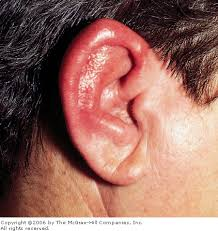 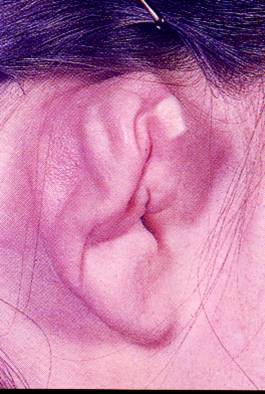 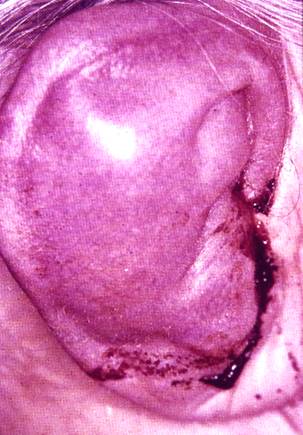 Cauliflower ear
Hematoma Auris
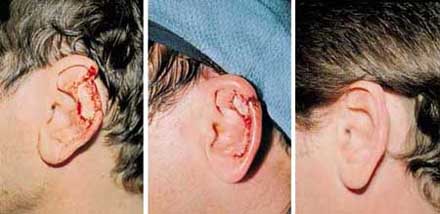 Otitis externa
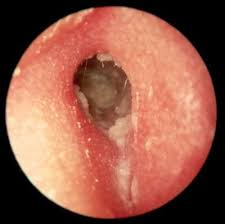 Acute otitis externa:
Bacterial infection involving the skin of the external canal
Pathophysiology:
 aggressive washing the wax or retention water 
Microtruma (cotton swabs,fingernails )
Pathogens; 
pseudomonas aeruginosa, staphlococcus (furuncle)
SSx: 
pain ,tragal tendreness otalgia ,pruritus, edematous erythematous EAC, conductive hearing loss.
RX: 
suction cleaning 
Ear drop 
Analgesia 
Antibiotic
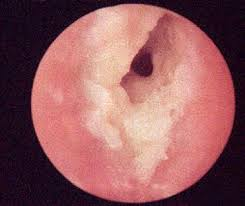 Eczematous otitis externa:

Allergic dermatitis 

SSx;
 pruritis  ,redness oedema , mild pain,dry scaly skin

RX:
 recognize the allergen
Hydrocortisone cream 
Antihistamin 
Coal tar ointment ,silver nitrate  ,canalplasty (chronic stage)
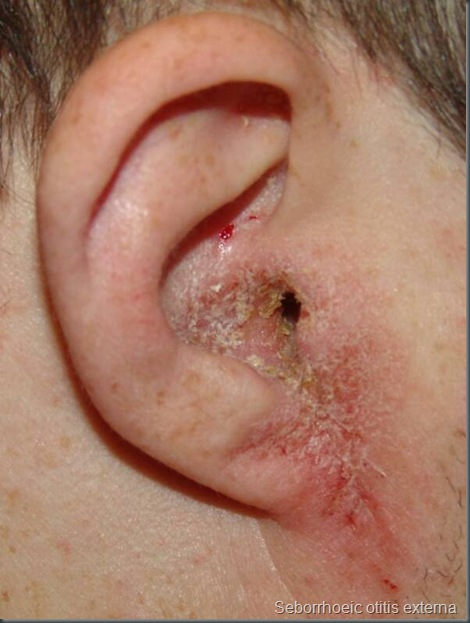 Seborrhoeic otitis externa :
Greasy, scaling and crusting condition 
Cause: 
abn sebum and wax
SSx:
Greasy yellow scales 
 itching 
RX:
Shampoo selenium sulphide and ketoconazole 
Ointment; salicylic acid and sulpher 2%
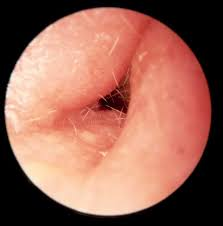 Herpetic lesions:
Herpes simplex (acyclovir in severe cases)
herpes zoster oticus 
Sever pain 
Vesication 
Cranial nerve lesion deafness SNHL
Vertigo
Facial nerve palsies 
Ramsay hunt syndrome 
RX:
oral and topical acyclovir early
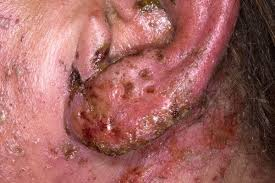 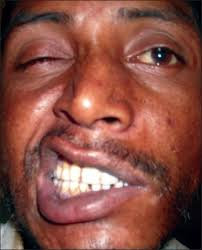 Otomycosis :
Aspergillus ,candida
SSX:
moist tissue –paper dotted gray membrane, pruritic 
RX
: suction cleaning
Fungicides :
nystatin ,econazol
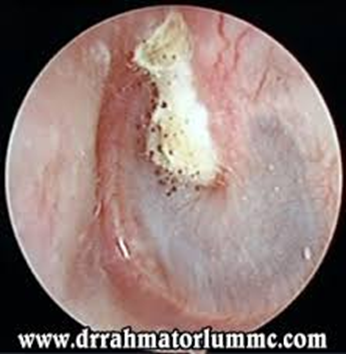 Otitis externa malignans (osteomyelitis of skull base):

Pseudomonas infection occurring in elderly diabetic patients .
SSX:
Granulation tissue in EAC at the bony cartilaginous junction 
Persist otalgia, otorrhea 
Cranial nerve involvement  
VII, IX ,X XI ,XII,V,VI
DX ;
CT scan, bone scan ,culture 
RX: 
diabetic control
Prolonged parenteral anti- pseudomonas  abx
Ear drop 
Debridement 
Hyperbaric oxygen
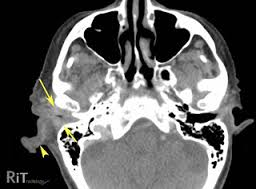 Inflammation of the middle ear cavity (<3 weeks)

Pathophysiology :
ET dysfunction ,spread of the infection via submucosal lymphatic  or direct spread
Pathogens;
S,pneumonia, H, influnza.Moraxella 
Risks:
Craniofacial abn
Rec URTI
Day care 
Bottle feeding 
 smoking 
 immunological disorders IgA ,IgG deficiencies
Ciliary dysfunction 
Adenoid hypertrophy 
GERD
NGT 
SSX:
Otalgia,aural fullness, hearing loss, tinnitus ,fever
Hyperemic TM ,non mobile bulgingTM ,air fluid level 
RX;  oral ABX  for 10 days 
Antipyretics , analgsia oral and nasal decongestants
Myringotomy ►sever otalgia
A cute otitis media
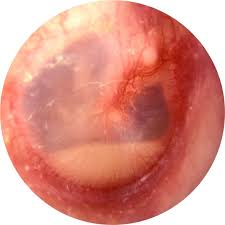 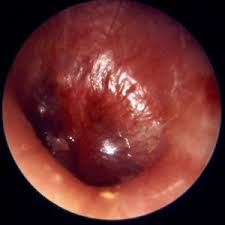 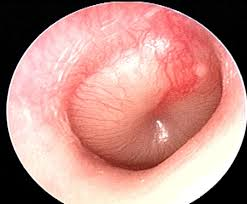 Acute mastoiditis
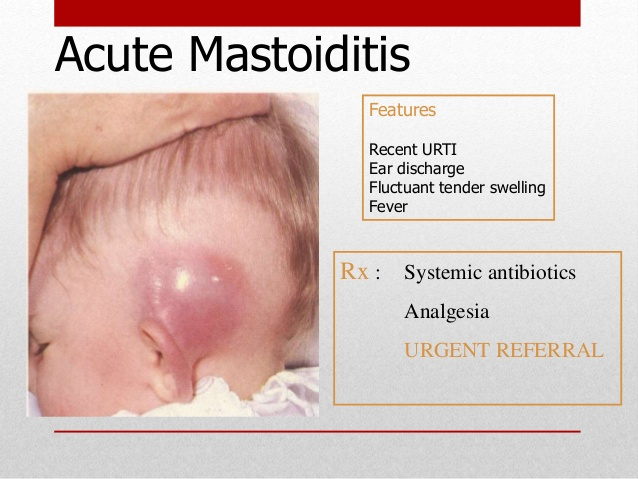 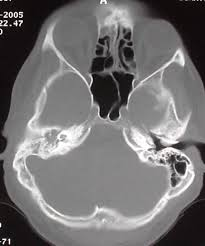 Management of recurrent acute otitis media :
Myringotomy with pressure equalization tube;
Secretory otitis media (otitis media with effusion)



Persistence of fluid in the middle ear space without evidence of infection.
SSX:
nonmobile TM, airfluid levels, aural fullness, hearing loss,
DX:
tympanometry
RX:
ABx,
Myringotomy with pressure equalization tube.
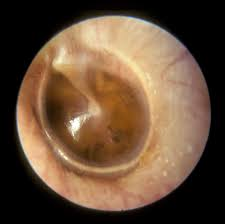 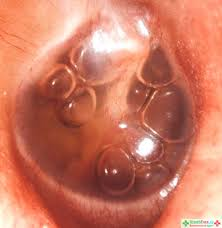 Thank you
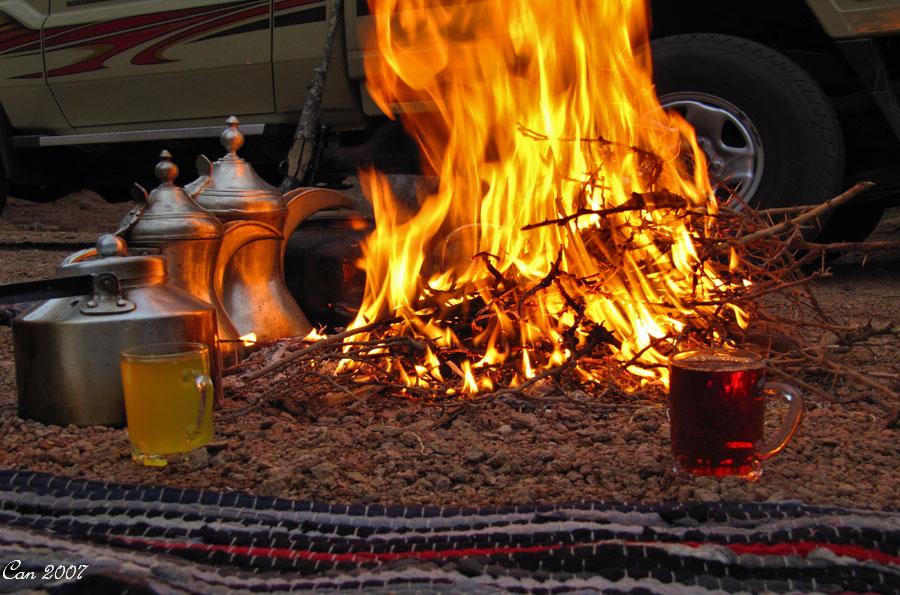